Структурное подразделение ГБОУ СОШ №19, г. Сызрани реализующее основную общеобразовательную программу дошкольного образования, -  «Детский сад», расположенного по адресу: 446010, Самарская область, г. Сызрань, ул. Гидротурбинная, д.34
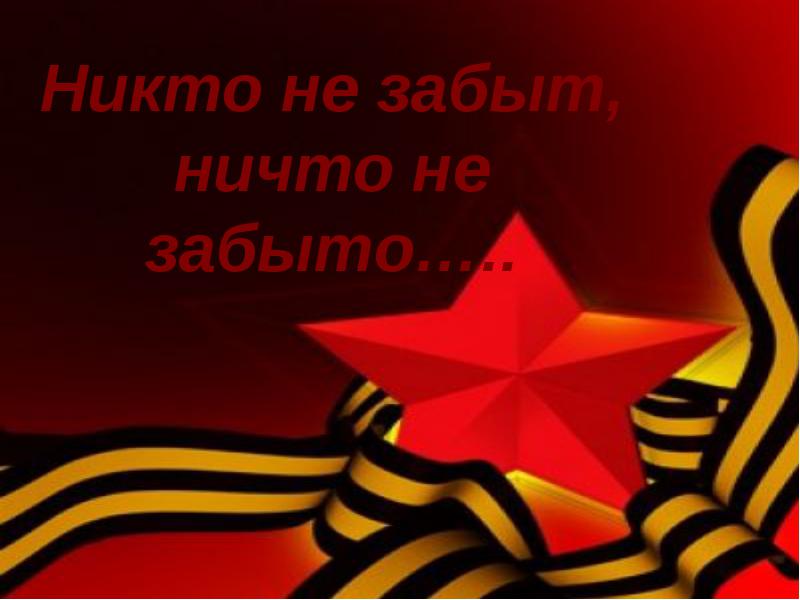 е
«ОНИ 
С НАМИ 
РЯДОМ…..»
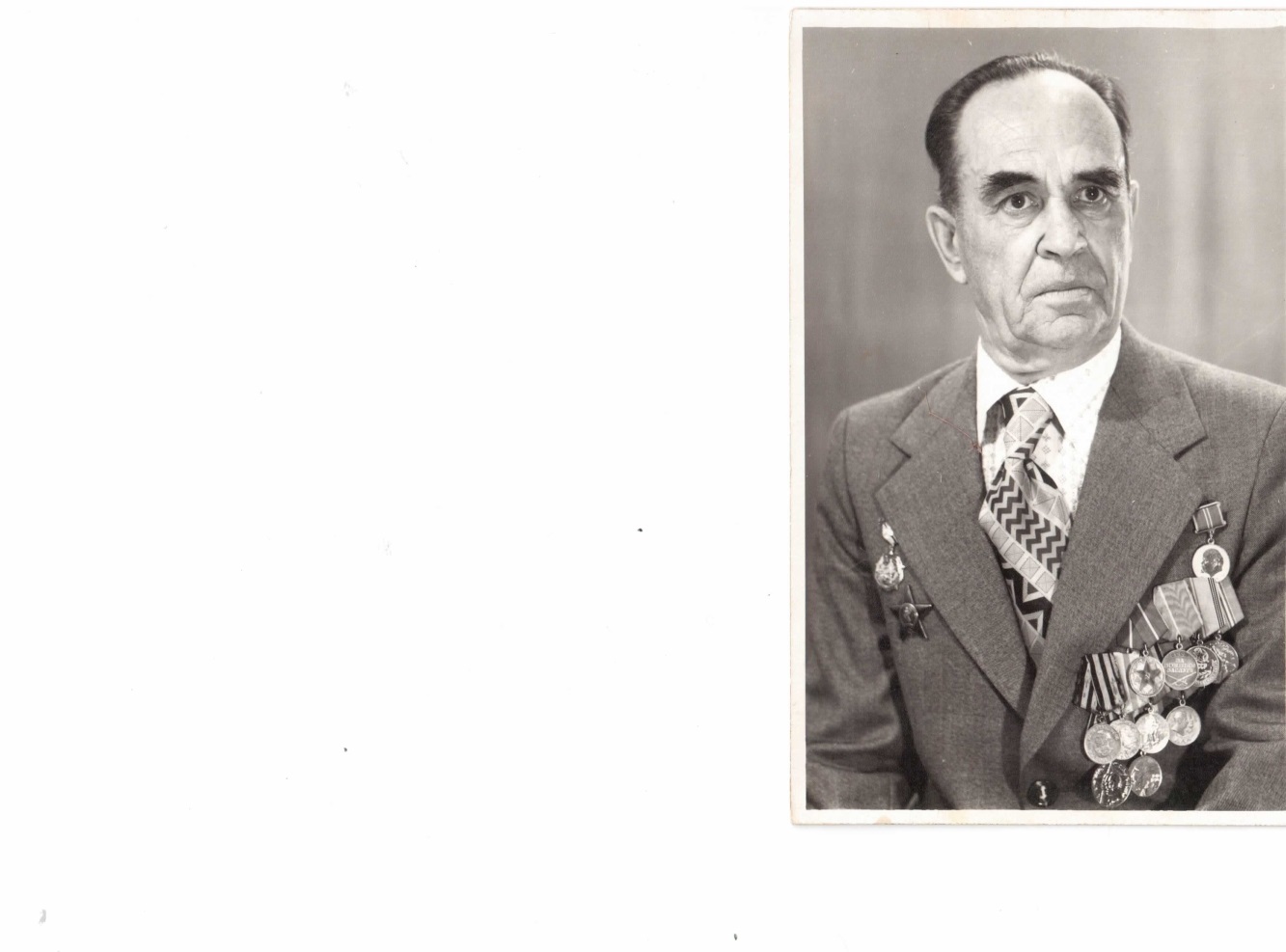 МИЗИНОВ 
АЛЕКСЕЙ 
ИОСИФОВИЧ
30.03.1919г. – 24.05.2008г.
Занесён в книгу памяти «Солдаты России»
О судьбе ветерана  Великой Отечественной Войны Мизинова Алексея Иосифовича рассказала его родственница, методист  нашего ОУ Кудряшова О.А. со слов дочери Мизиновой Надежды Алексеевны, проживающая в настоящее время в г. Сызрань, Все фотографии представлены из семейного архива.
Окончил горнометаллургический техникум в 1939 году.
Окончил курсы младших лейтенантов и стал кадровым военным.
Служил в Отдельном Авиатехническом ботальоне ВВС  старшим техником в звании лейтинанта с 1950 года..
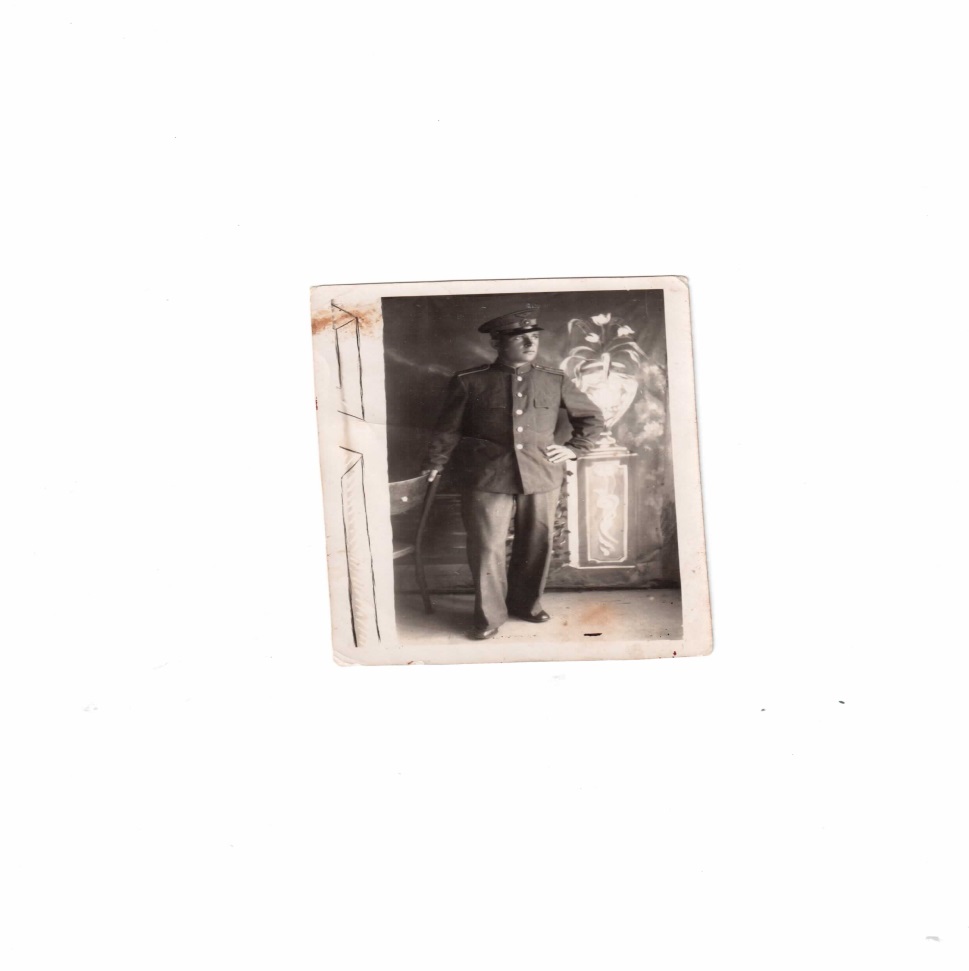 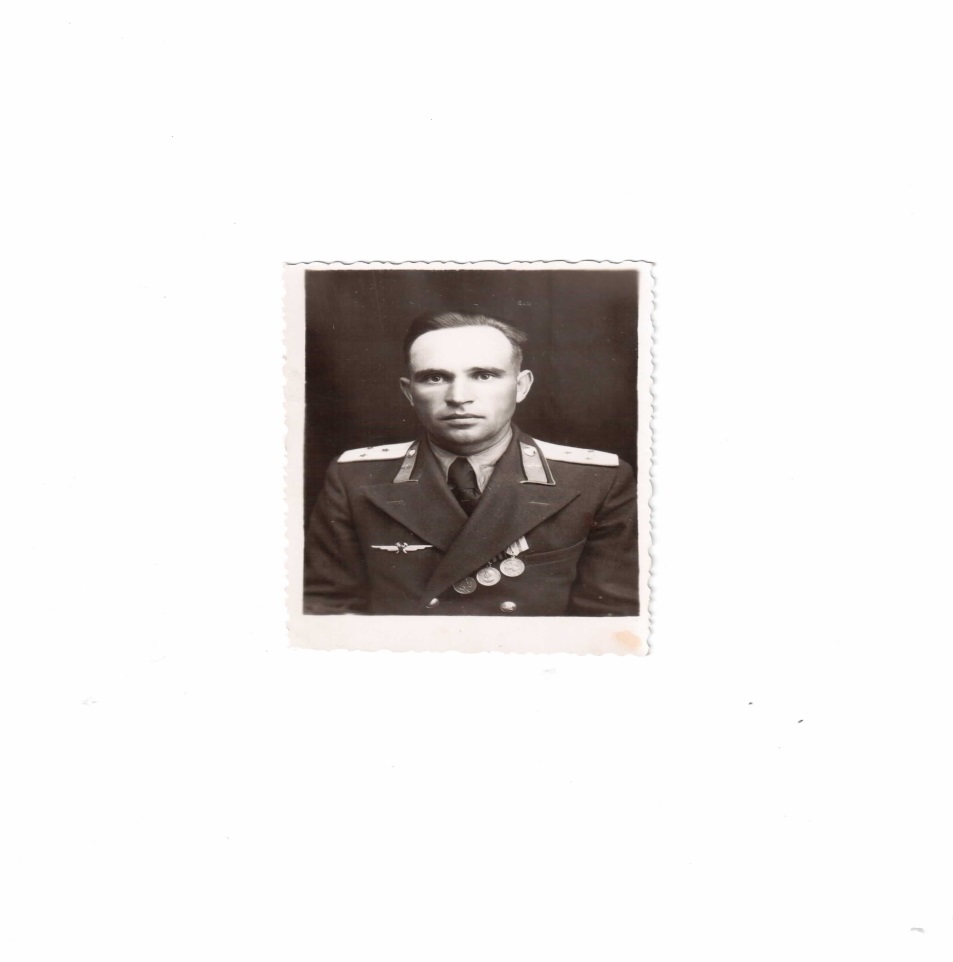 Участвовал в боевых действиях в Финской компании с 15.01.1940 по март 1941 года в должности наводчика орудия. С марта 1941 года по декабрь 1942 года-курсант Авиатехнической школы. Участвовал в боевых действиях в Великой Отечественной Войне в составе «Карельского фронта» с декабря 1942 года по 14 ноября 1944 года в должности техника по топливу(заправлял самолёты).
Участвовал в прорыве обороны финов в августе 1944 года на реке Свирь(Карельский фронт «Видлица»).
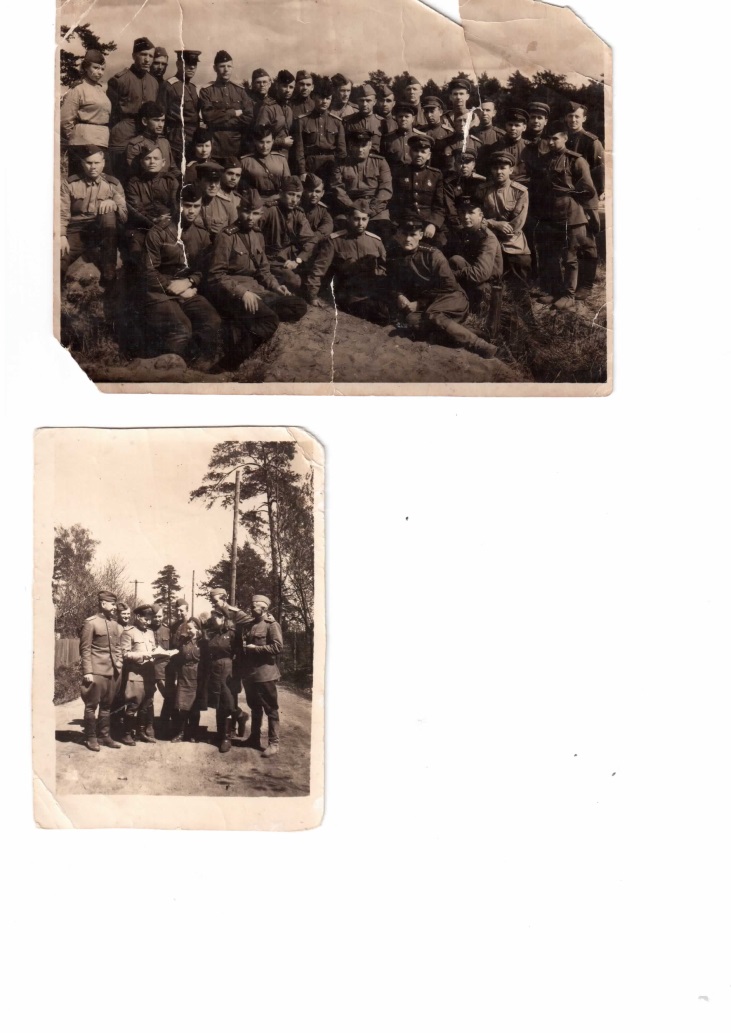 «Карельский фронт» август 1944 г. -  После прорываобороны  на реке Свирь.Военный корреспондент  собирает информацию о боевых буднях солдат.
Награды Мизинова А.И.
Награждён  медалью «За оборону Советского Запалярья» Указом Президиума Верховного Совета СССР от 05.12.1944 года.
    Награждён медалью «За победу  над  Германией в Великой отечественной Войне 1941-1945г.» Указом Президиума Верховного Совета СССР от 09.05.1945.
    Награждён орденами : - «Красной звезды»
                                                - «Отечественной войны»
                         медалями : - Медаль Жукова
                                               - «За безупречную службу»
                                               - «Ветеран Вооружённых сил СССР»
    Юбилейные медали за воинскую доблесть  - «100 летия со дня рождения Ленина» , «30 лет Советской Армии и флота», «40 лет,50 лет ,60 лет,70 лет – Вооружённых сил СССР,  «20 лет,25 лет, 30 лет, 40 лет,50 лет – победа в Великой отечественной Войне.
Награды Мизинова А.И.
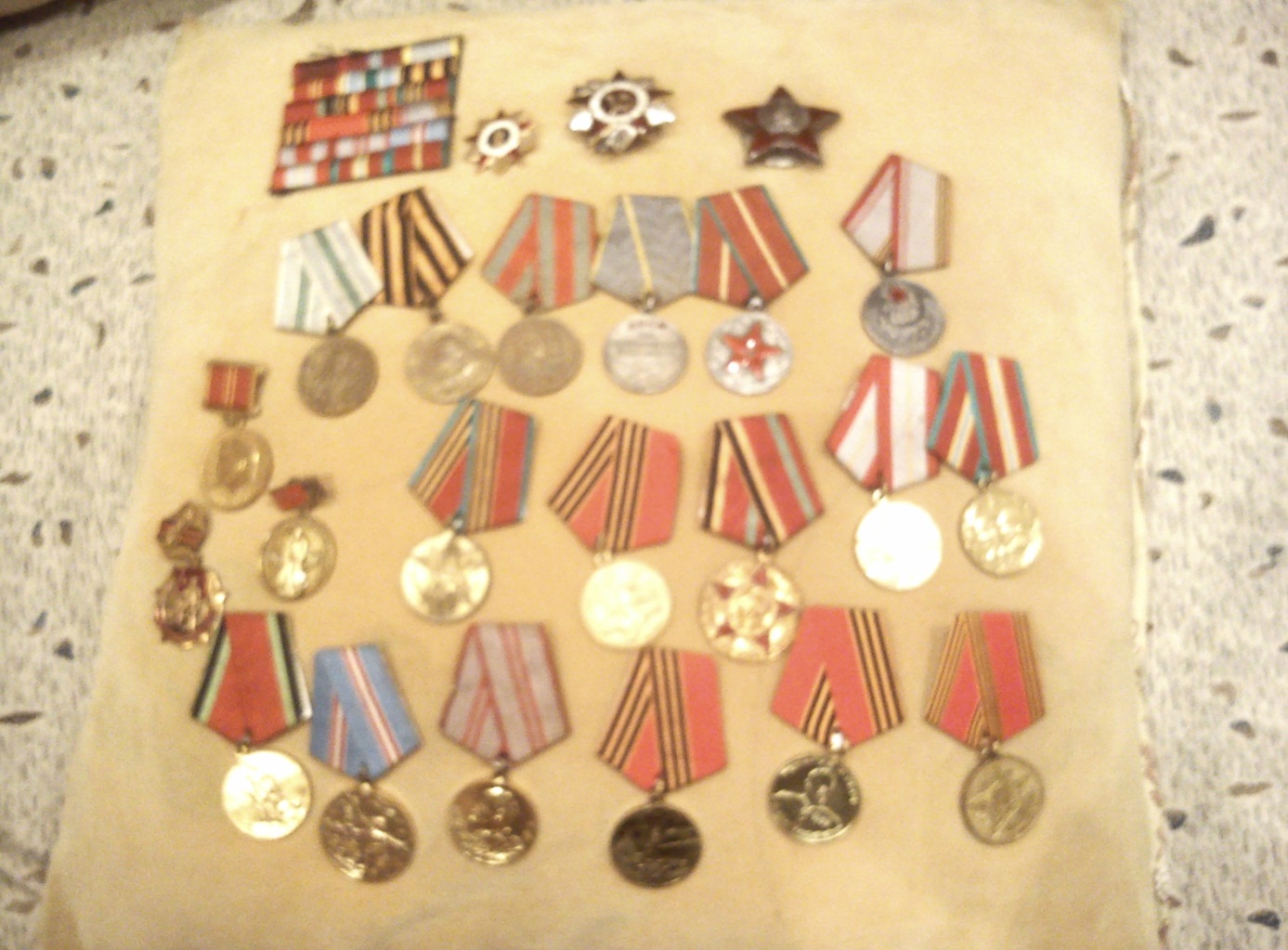 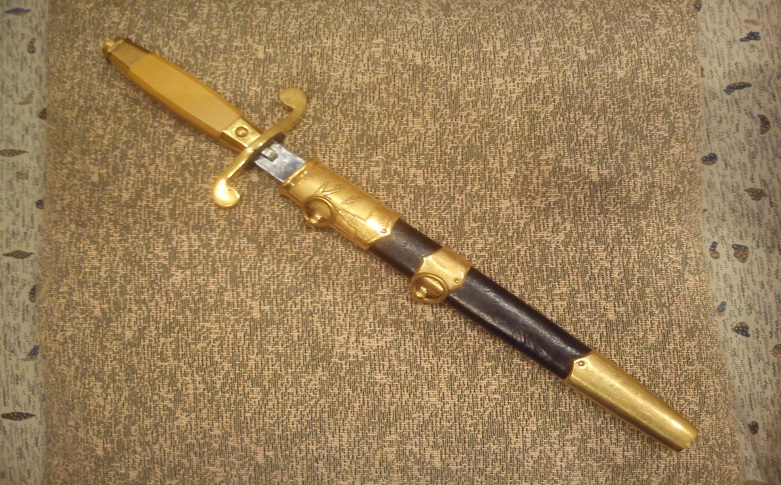 22.06.1971г.- Принят работать на завод тяжёлого машиностроения г.Сызрани в тех.отдел.
15.11.1985г. Уволен в связи с уходом на пенсию по возрасту.
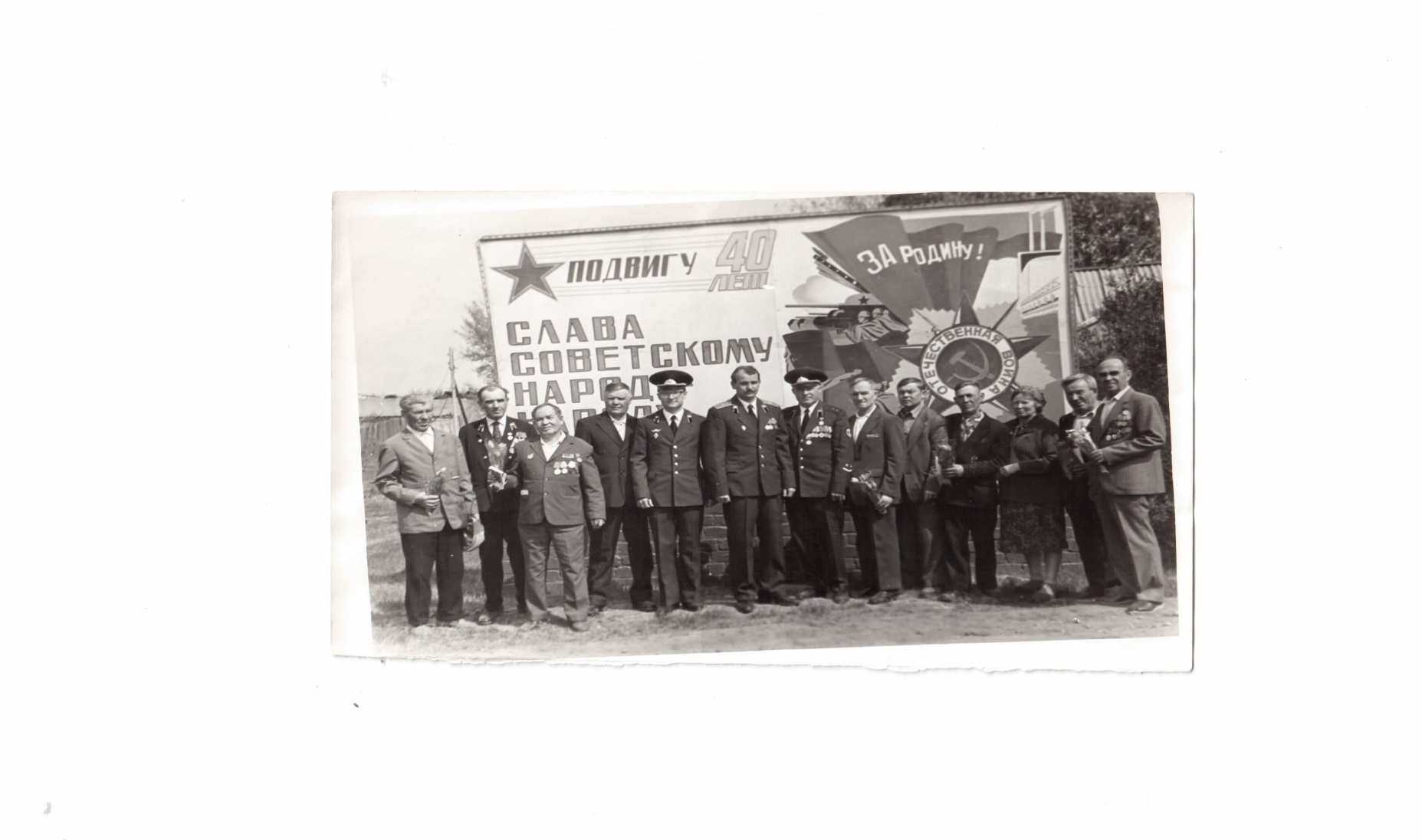 Мирное время.
Совет ветеранов ЗТМ г. Сызрани
Спасибо Всем, кто жизнь отдал...Д. Рыбаков
Спасибо Всем, кто жизнь отдал,За Русь родную, за свободу,Кто страх забыл и воевал,Служа любимому народу.Спасибо Вам,Ваш подвиг вечен,Пока жива моя страна,Вы в душах наших,В нашем сердце,Героев не забудем, Никогда!
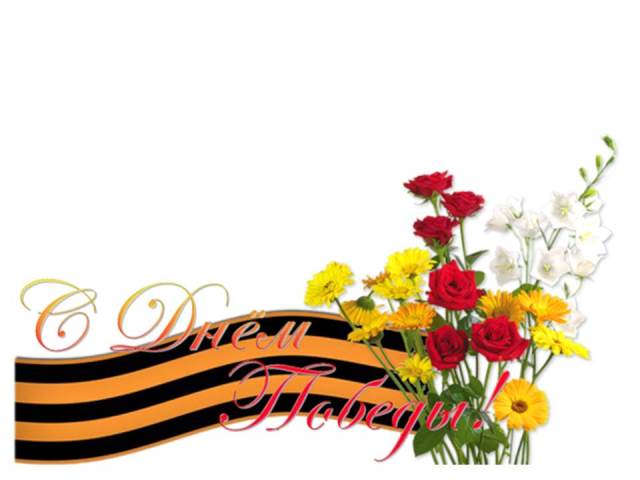